ОТЧЕТ ПО ИТОГАМ ПОЛУГОДИЯ 2025 ГОДА ОБ ИСПОЛНЕНИИ УТВЕРЖДЕННЫХ ТАРИФНОЙ СМЕТЫ И ИНВЕСТИЦИОННОЙ ПРОГРАММЫ, О СОБЛЮДЕНИИ ПОКАЗАТЕЛЕЙ КАЧЕСТВА И НАДЕЖНОСТИ РЕГУЛИРУЕМЫХ УСЛУГ И ДОСТИЖЕНИИ ПОКАЗАТЕЛЕЙ ЭФФЕКТИВНОСТИ ДЕЯТЕЛЬНОСТИ 
АО «3-ЭНЕРГООРТАЛЫК» ПЕРЕД ПОТРЕБИТЕЛЯМИ И ИНЫМИ ЗАИНТЕРЕСОВАННЫМИ ЛИЦАМИ
«3-Энергоорталык», 22 июля, 2025 Kazakhstan
Общие сведения
АО «3-Энергоорталык» - энергоисточник с комбинированным производством электрической и тепловой энергии.
Основные технические показатели:
Установленная электрическая мощность станции - 160 Мвт. 
Рабочая мощность станции составляет до 75 МВт летом и до 140 МВт зимой.
Тепловая мощность станции позволяет выдавать до 500 Гкал/час тепла в горячей воде и до 205 т/час пара разных параметров (60 атм., 35 атм., 16 атм.).
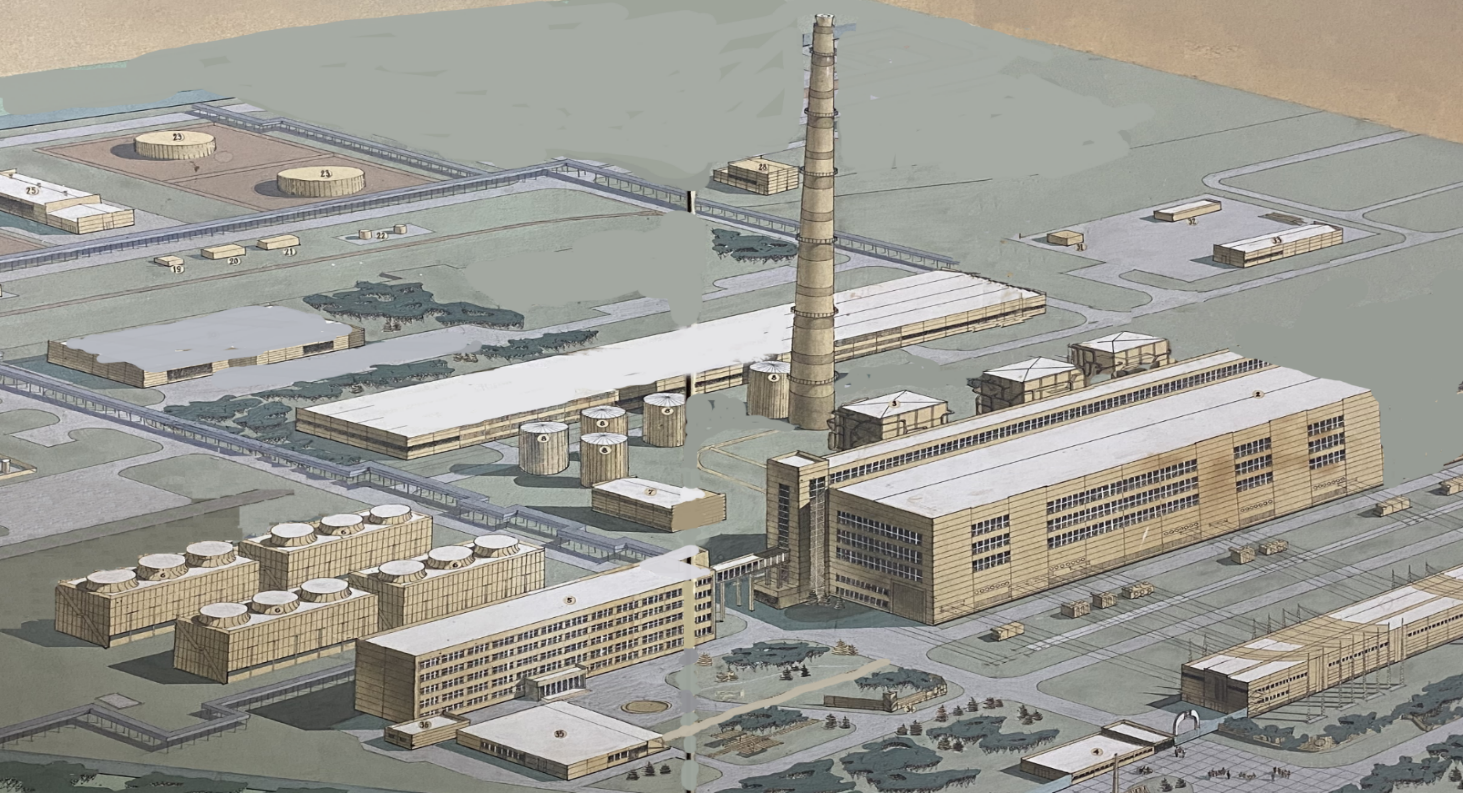 Вид используемого топлива:
Основное топливо - природный газ (газ на станцию подается по индивидуальной ветке от магистрального трубопровода Газли-Шымкент); 
Резервное топливо – топочный мазут М-100.
АО «3-Энергоорталык» включено в местный раздел Государственного регистра субъектов естественных монополий по услуге «производство тепловой энергии» (приказ Департамента Комитета по регулированию естественных монополий и защите конкуренции МНЭ РК по ЮКО №304-ОД от 13 ноября 2015 года).
Информация об исполнении утвержденной инвестиционной программы АО «3-Энергоорталык» по итогам 1 полугодия 2025 года
* убыток по услуге производство тепловой энергии за 1-е полугодие 2025г
Информация о постатейном исполнении утвержденной тарифной сметы на регулируемую услугу по производству тепловой энергии по итогам 1 полугодия 2025 года (1 из 3)
Информация о постатейном исполнении утвержденной тарифной сметы на регулируемую услугу по производству тепловой энергии по итогам 1 полугодия 2025 года (2 из 3)
Информация о постатейном исполнении утвержденной тарифной сметы на регулируемую услугу по производству тепловой энергии по итогам 1 полугодия 2025 года (3 из 3)
Информация о соблюдении показателей качества и надежности регулируемых услуг и достижении показателей эффективности деятельности по итогам 1 полугодия 2025года
Для АО «3-Энергоортплык» показатели качества и надежности регулируемых услуг и достижении показателей эффективности деятельности предприятия не разрабатывались и не утверждались.
Оценка достижения показателей будет осуществлена по результатам выполнения мероприятий, предусмотренных в утвержденной инвестиционной программе, по итогам 2025 года.
Информация об основных финансово - экономических показателях по услуге производство тепловой энергии и об объемах предоставленных регулируемых услуг
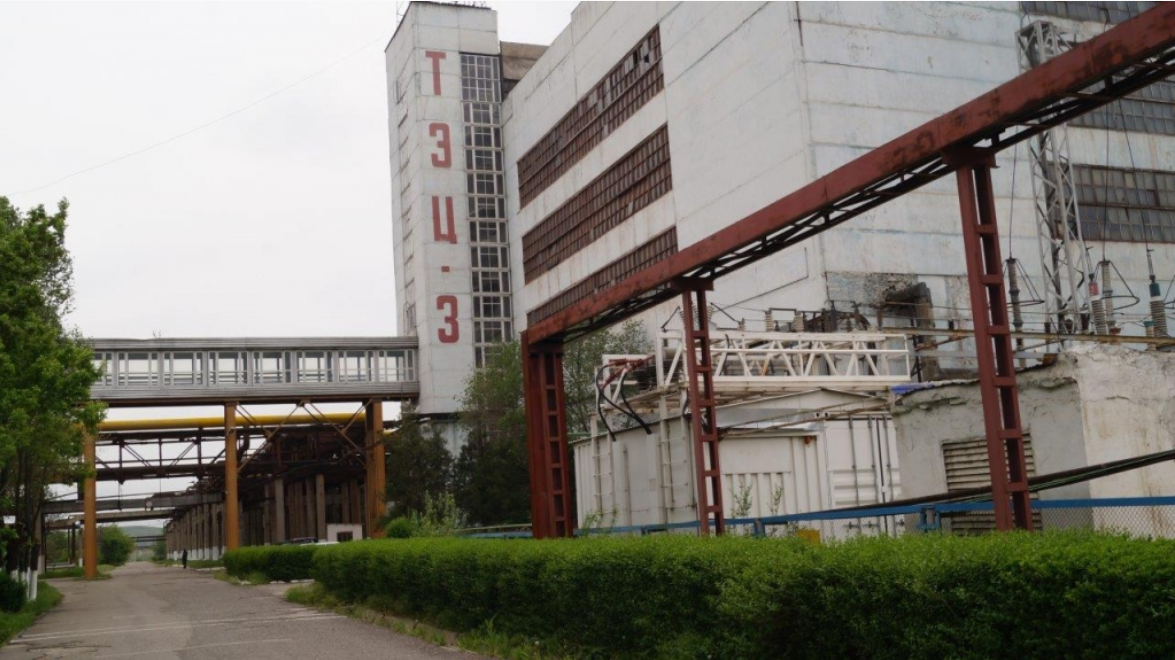 Основные финансово-экономические показатели за  первое полугодие 2025 года
Объемы предоставленных регулируемых услуг за первое полугодие  2025 года , Гкал
350 371
всего объем оказываемых услуг, в т.ч
ГКП «Куатжылуорталык-3» (в горячей воде)
ИП «Бердалиев» (в паре)
313
313
затраты, млн. тенге
убыток, млн. тенге
себестоимость, тенге/Гкал
с 01.01.25
Доход, млн. тенге
учтено в тарифной смете
факт 6 мес 2025 года
объем оказываемых услуг, Гкал
тариф, тенге/Гкал
в паре
в горячей воде
Действующий тариф не компенсирует затраты на регулируемые услуги.
Информация о проводимой работе с потребителями регулируемых услуг и качестве предоставляемых услуг
Работа с потребителями
Предоставление услуг
Тариф на услугу
Отчеты перед потребителями
обеспечивается всеобщее обслуживание в соответствии с требованиями к качеству предоставляемых услуг по тарифам, утвержденным уполномоченным органом. 
осуществляется в соответствии с требованиями заключенных Сторонами  договоров и принятых договорных взаимных обязательств.
участие независимых экспертов, общественных организаций и потребителей в процессе оценки проекта 
участие в публичных слушаниях
информирование потребителей об изменении тарифов в сроки, предусмотренные законодательством
публикация уведомлений о времени и месте публичных слушаний в средствах массовой информации. 
размещение обязательной информации в средствах массовой информации, в том числе на интернет-ресурсе
АО «3-Энергоорталык»
Регулируемая деятельность
100%
Основная деятельность
Иная деятельность
100%
Отопительный период  2024-2025 гг прошел без технологических нарушений и отказов оборудования и сбоев в системе теплоснабжения. В течение отопительного периода гидравлические параметры теплоносителя в тепловых магистралях соответствовали расчетным значениям, температура сетевой воды центрального теплоснабжения соответствовала температурному графику.


Претензии со стороны потребителей на качество предоставляемых услуг за первое полугодие 2025 года отсутствуют.
Информация о качестве предоставляемых регулируемых услуг
Качество предоставляемых услуг обеспечивается:
01
02
03
Соблюдение нормативных требований
Контроль качества
Надёжность и состояние инфраструктуры
Лабораторный анализ воды: проводится регулярно для проверки на соответствие нормам.
Мониторинг температур и давления в теплосетях и на выходе из источников тепла.
ГОСТы и СанПиНы: регламентируют параметры теплоносителя, температурные режимы.
Регулярное техническое обслуживание и ремонт сетей. Модернизация оборудования, замена изношенных труб и теплообменников.
Правила технической эксплуатации: для инженерных систем и оборудования.
Автоматизация систем управления и диспетчеризация.
06
05
04
Энергосбережение и ресурсоэффективность
Квалификация персонала
Работа с потребителями
Подготовка и сертификация специалистов, работающих на объектах теплоснабжения. Аттестация
Периодическое повышение квалификации является обязательным для ИТР, мастеров и операторов.
Использование энергоэффективного оборудования и технологий.
Контроль потерь тепла на всех этапах доставки.
Оперативное реагирование на жалобы и обращения.
Проведение разъяснительной работы и предоставление прозрачной информации об услугах.
Регулируемые услуги оказываются с учетом требований к качеству, установленных государственными органами в пределах их компетенции
Информация о перспективах деятельности (планы развития), в том числе возможных изменениях тарифов
ПЕРСПЕКТИВЫ РАЗВИТИЯ
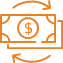 Тариф
2025 год
2026 год
Утвержден уполномоченным органом
5 800,56
5 761,4
тенге/Гкал
тенге/Гкал
Направлена заявка на изменение утвержденных тарифов на услуги по производству тепловой энергии на 2025-2026 годы до истечения его срока действия
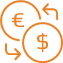 Инвестиционная программа
Проведение капитальных ремонтов основных средств
млн. тенге
млн. тенге
189,4
204,1
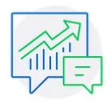 Выполнение мероприятий позволит:
обеспечить поддержание основного оборудования в технически исправном состоянии, при котором возможно обеспечить бесперебойное оказание услуг по производству тепловой энергии;
 иметь постоянную готовность к ликвидации чрезвычайных или непредвиденных ситуаций;
  повысить эффективность работы оборудования и качество предоставляемых регулируемых услуг
Энергетика
Спасибо за внимание